LET’S CHAT TUTORIAL SERIES
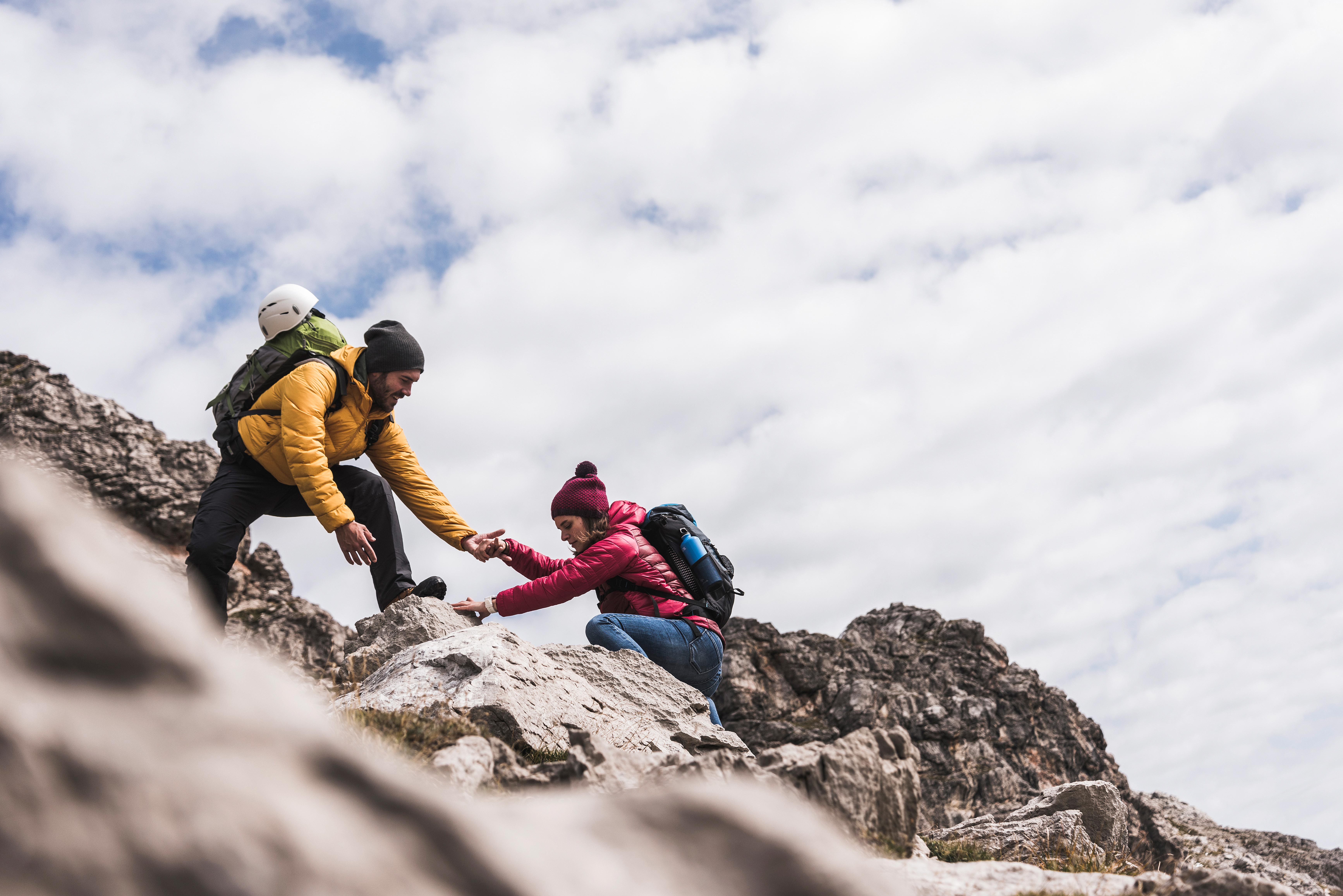 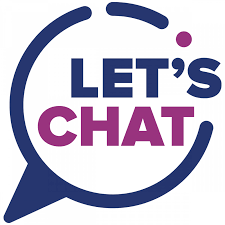 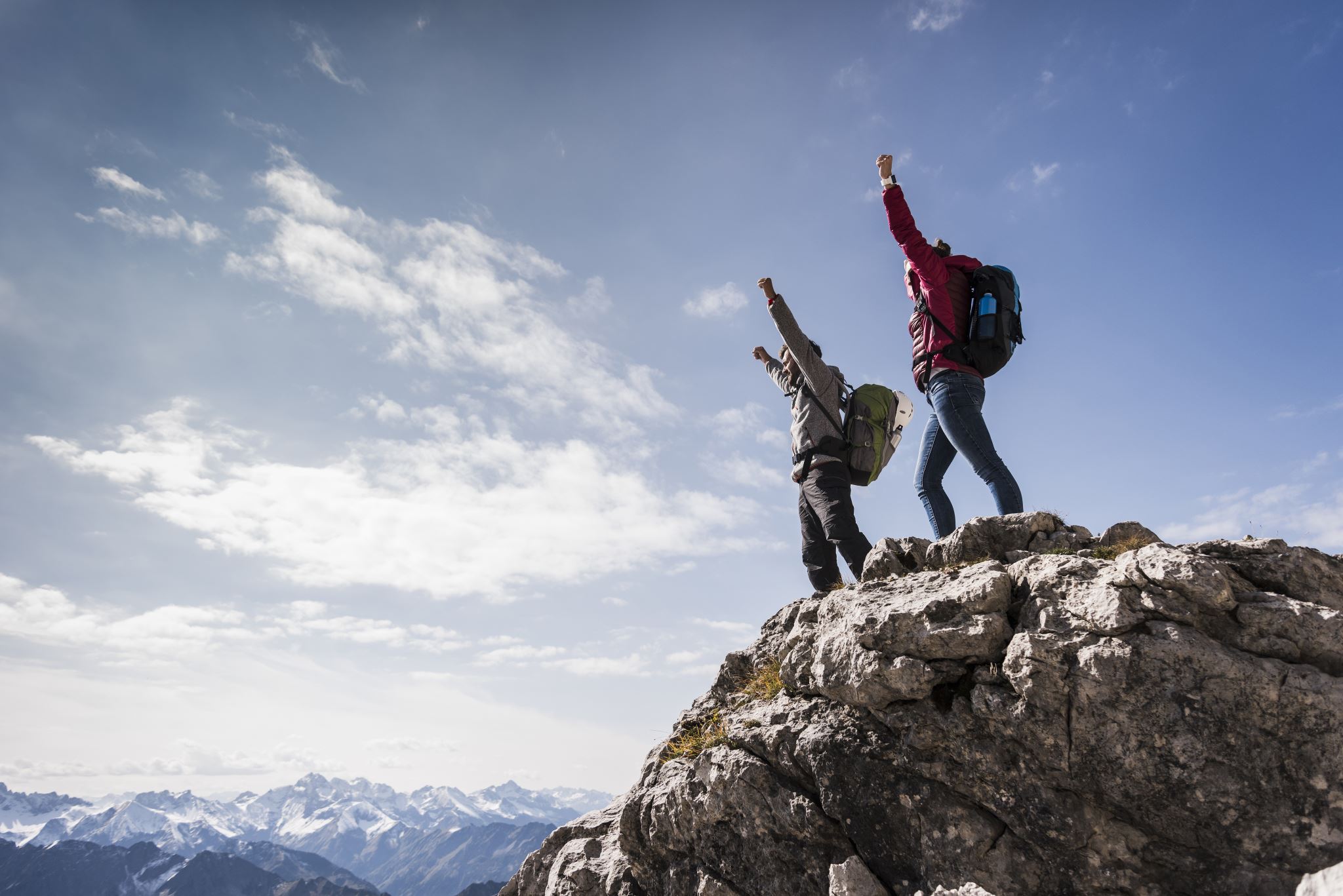 “Life is difficult” ​
by Scott Peck, author of ‘The Road less Travelled

RESILIENCE (Level 1 Post-16 learners)
Tutor Notes
This session is planned to be utilised with your learners as you wish, you may add, change or omit activities or resources. 

Some activities may involve preparation before the session, such as setting up a Microsoft Form or a Mentimeter however there will be minimum preparation time.
This session
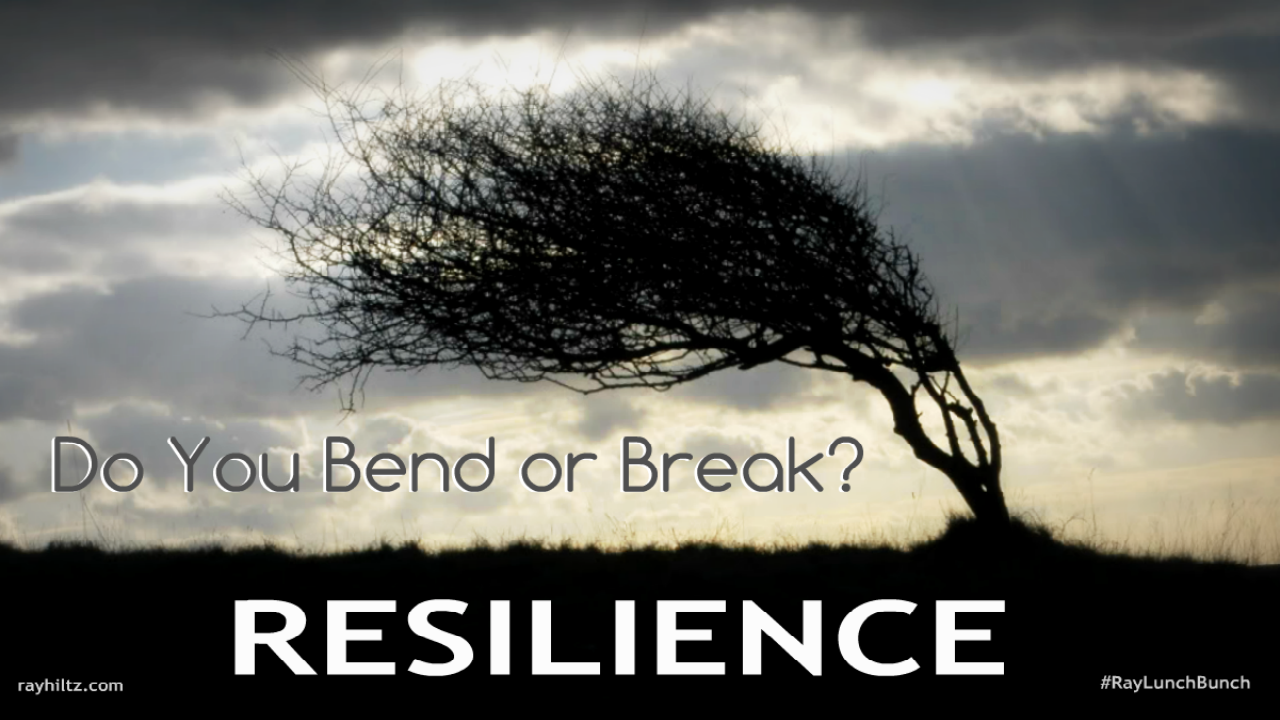 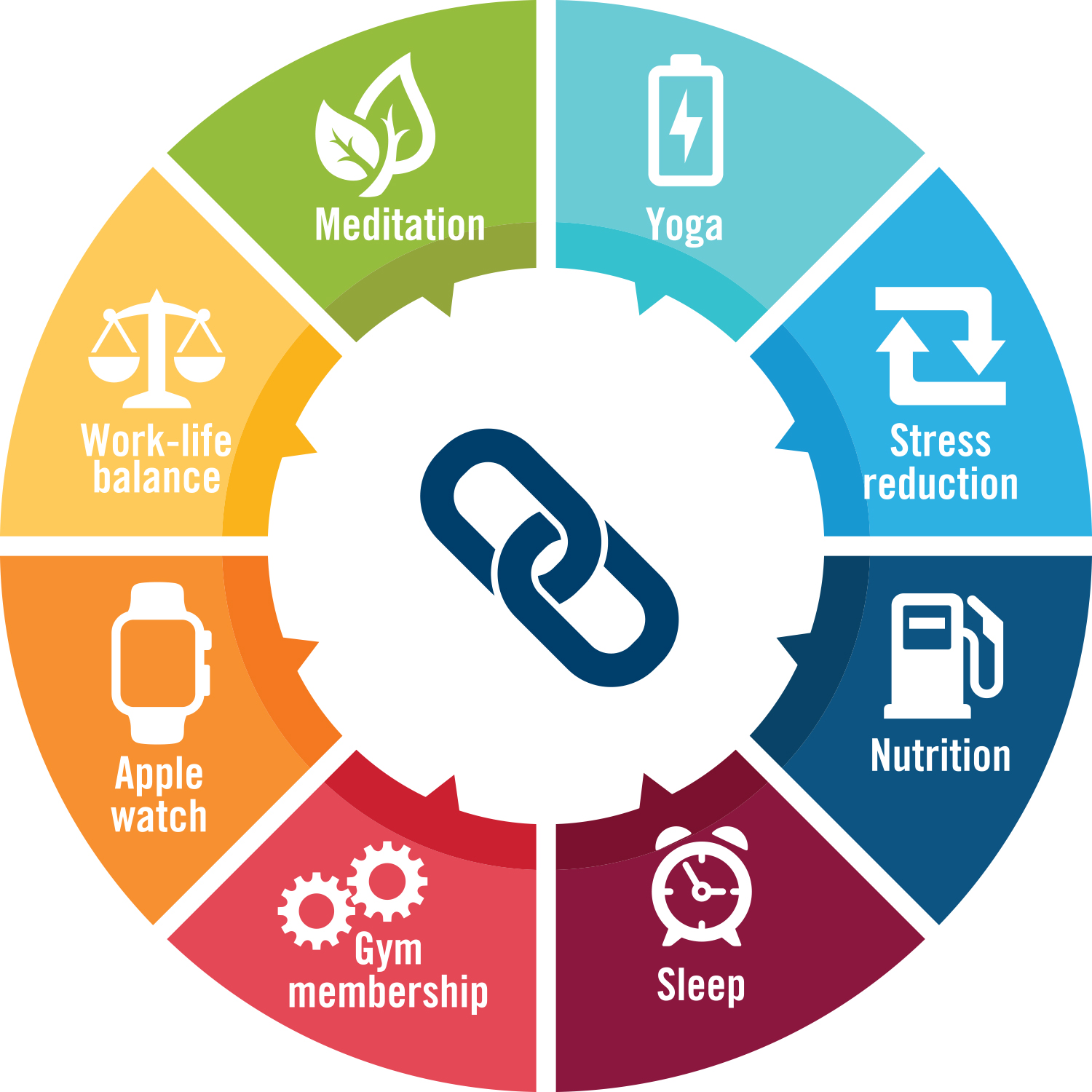 How resilient have you been this week?
Can you share one example in the group chat or un-mute your mics and share your experience?
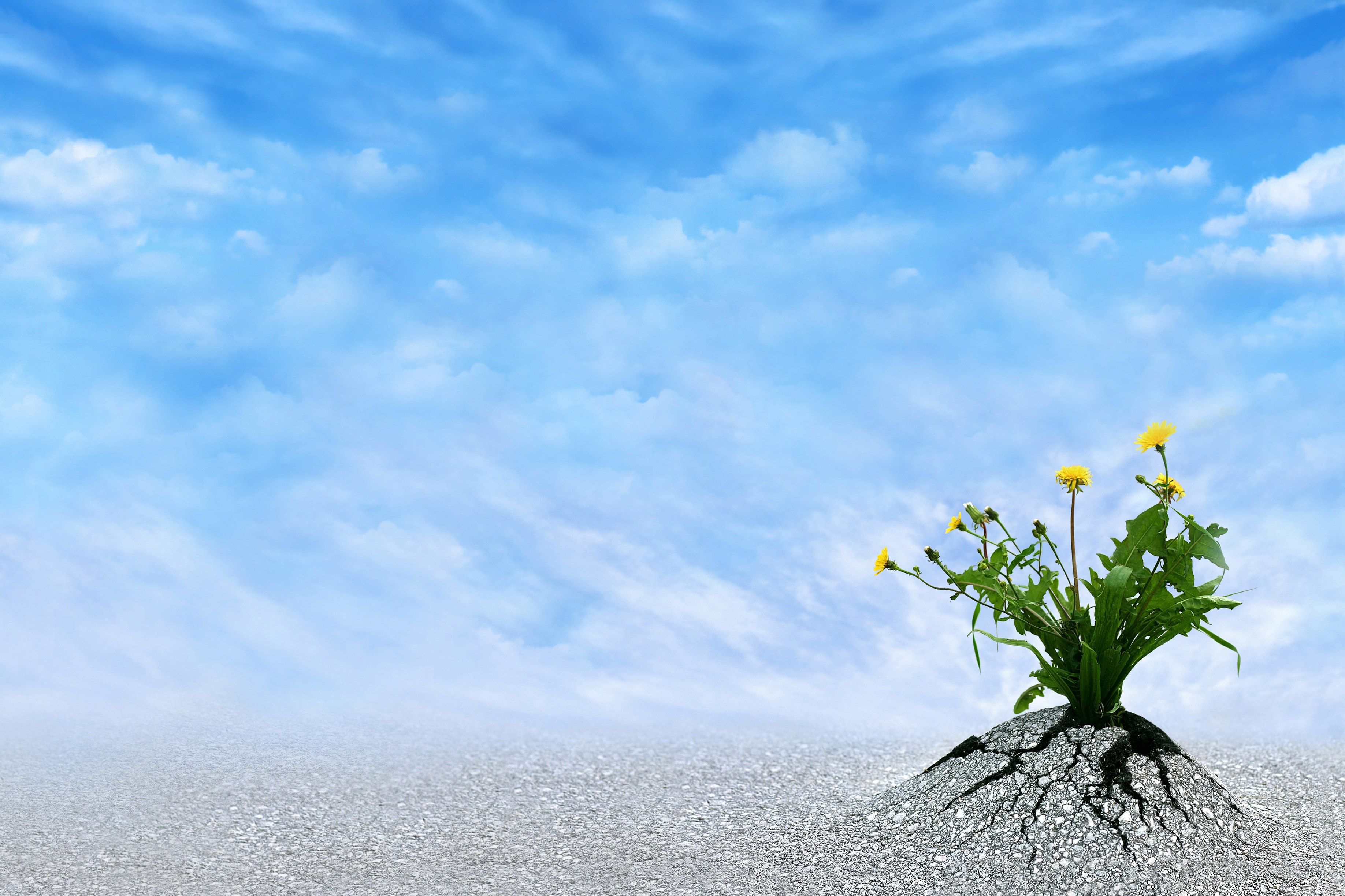 What is Resilience?
On a Microsoft Form answer:

What is Resilience?

What helps somebody become resilient?
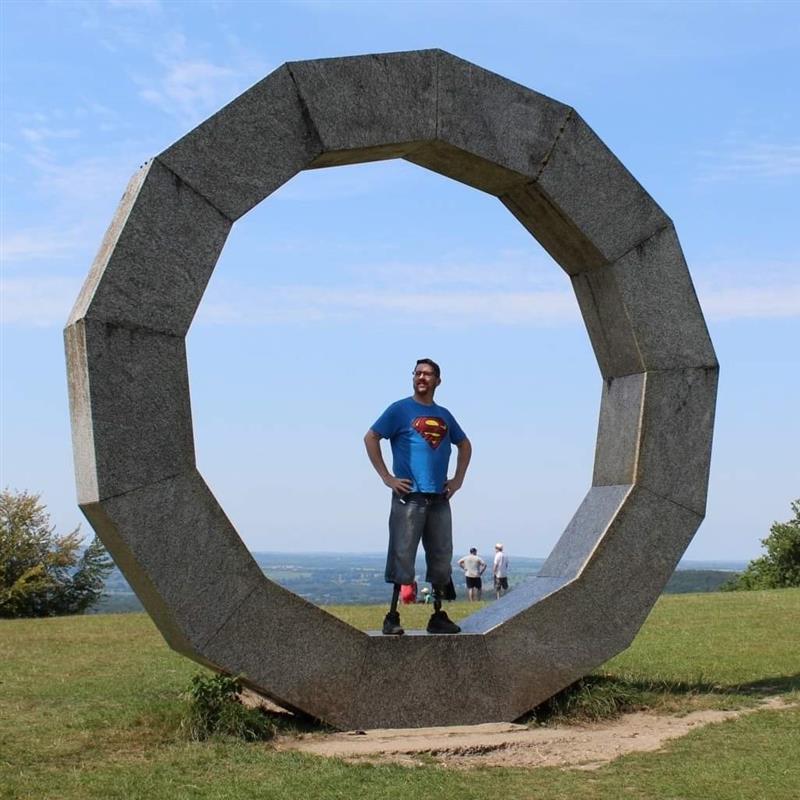 The first aspect of a resilience approach is understanding what makes us vulnerable to stress.
 
Research has highlighted key factors that can increase our risk of stress and negatively impact our resilience. 

https://people.nhs.uk/
A little more about Resilience
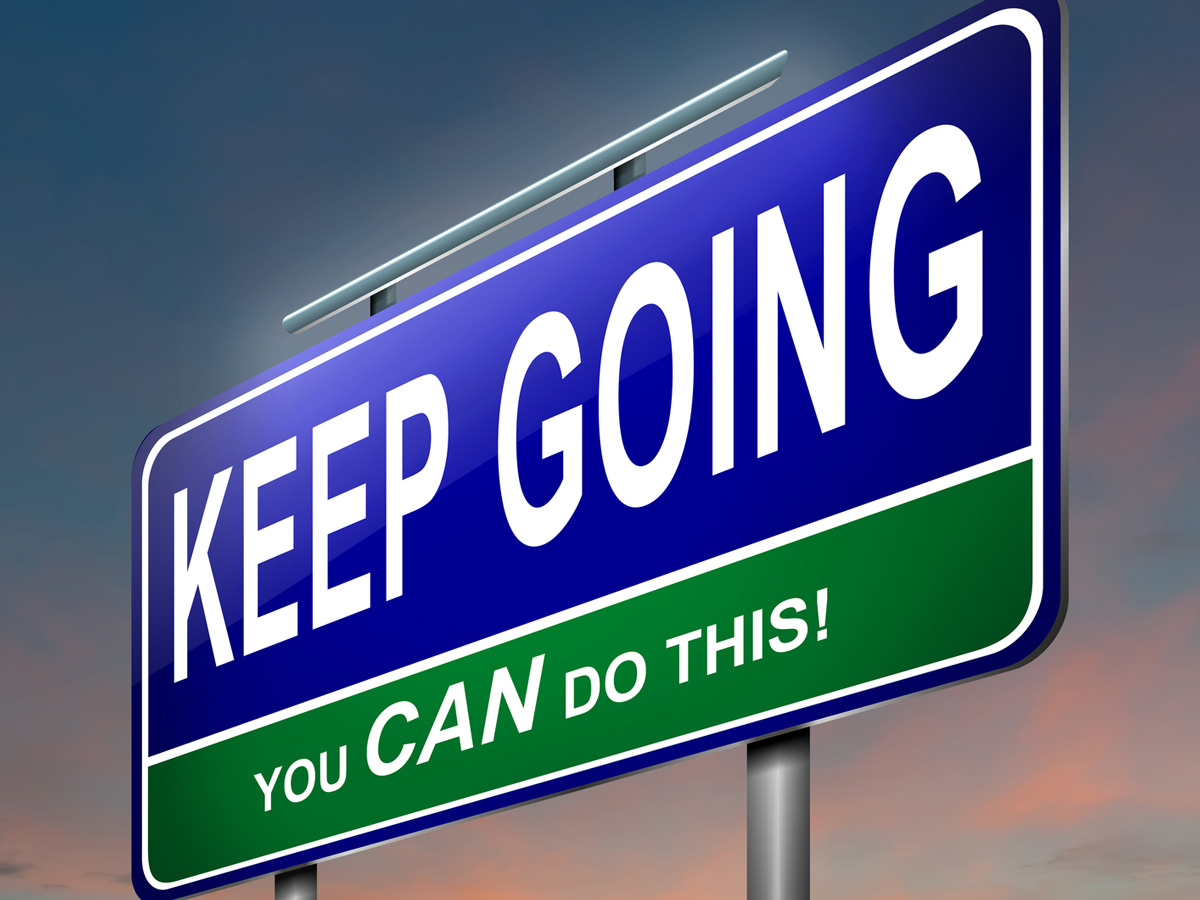 DEFINTION
“Resilience is the capacity to recover quickly from difficulties and tough situations.” 

Or

Resilience is “the ability of a substance or object to spring back into shape; elasticity.”
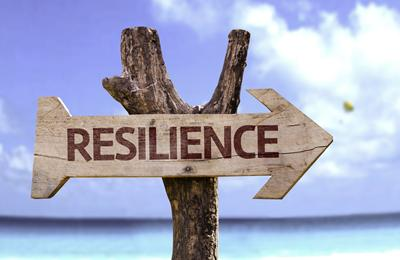 What makes you become more resilient?
Make a list of the things that make you stronger?

On the Mentimeter list 3 examples of what has made you resilient (no one will be able to see which response is yours).
What builds our resilience?
What does our Mentimeter say? What particular issues have built your resilience? Why might this be important for us to survive well and become more successful?
Are there any additional stressors which are not on this list? Can you discuss the causes of what might build the resilience of young people?
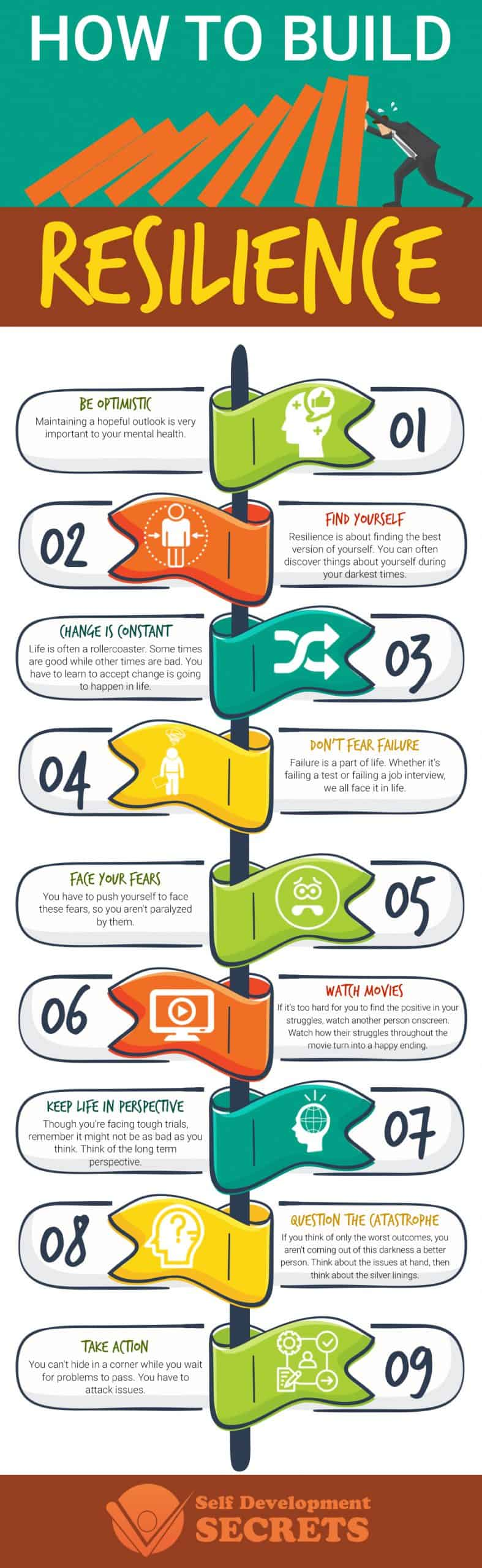 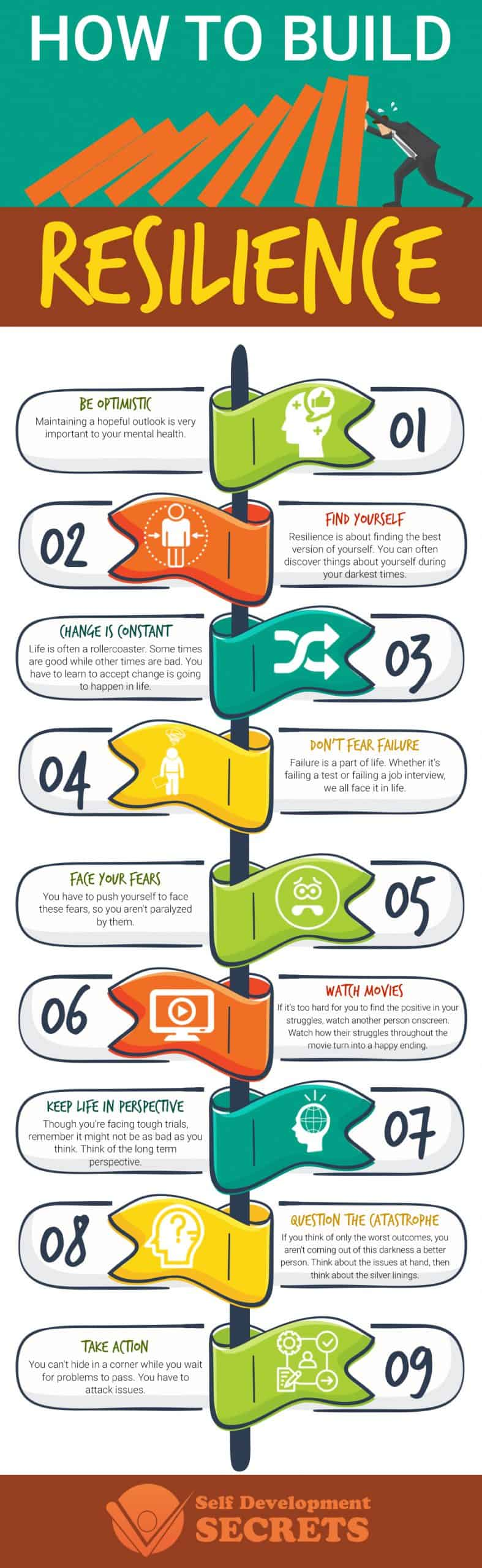 REAL-LIFE inspiration.
Meet a friend of a staff member.
 
His name is TOBY, he is an Amputee from Birth, a member of BARB search and rescue, 4x tough Mudder and can complete 5k in 30.09 Minutes.

WATCH THE CLIP
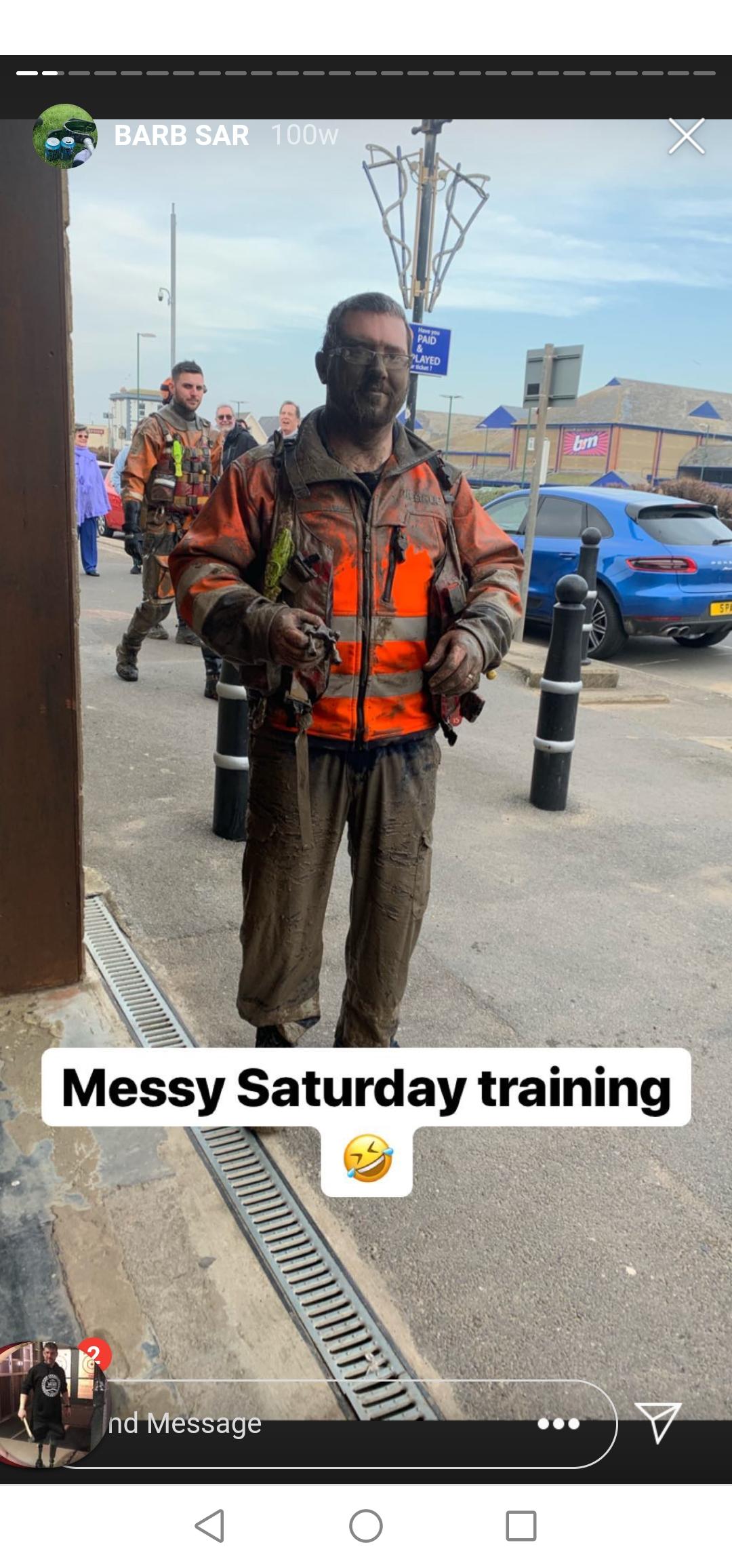 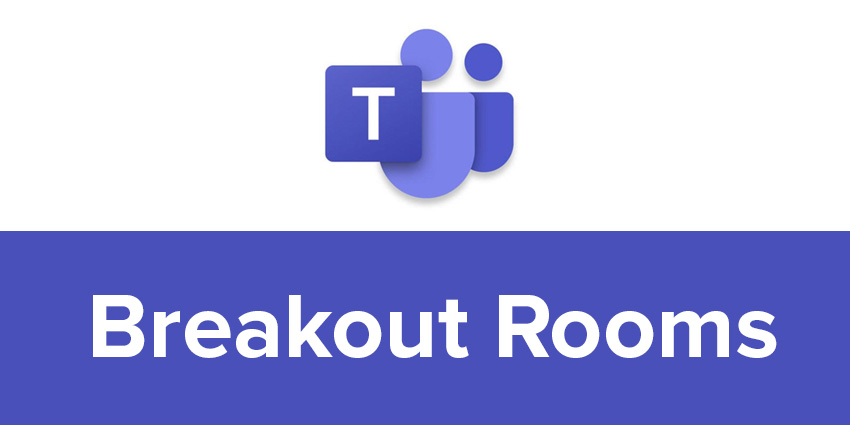 15 MINUTES IN BREAK OUT ROOMS

In your groups discuss the following:

How did the video clip make you feel?

What do you think was going through Toby’s mind when he fought to reach the top of the high wall?

How would you describe Toby’s resilience?
DISCUSSION TIME
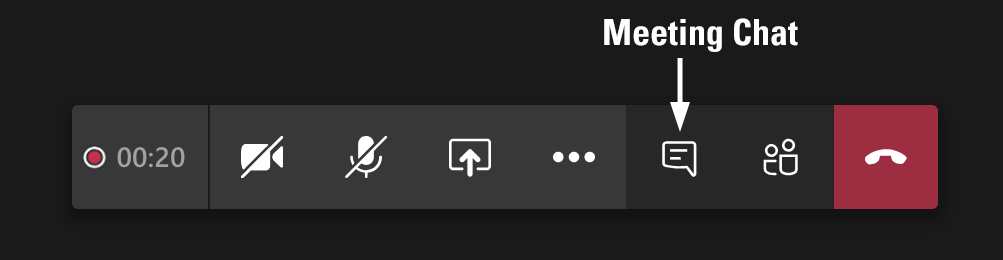 1) CONSIDER your opinions discussed in your groups and share..
What did you talk about?
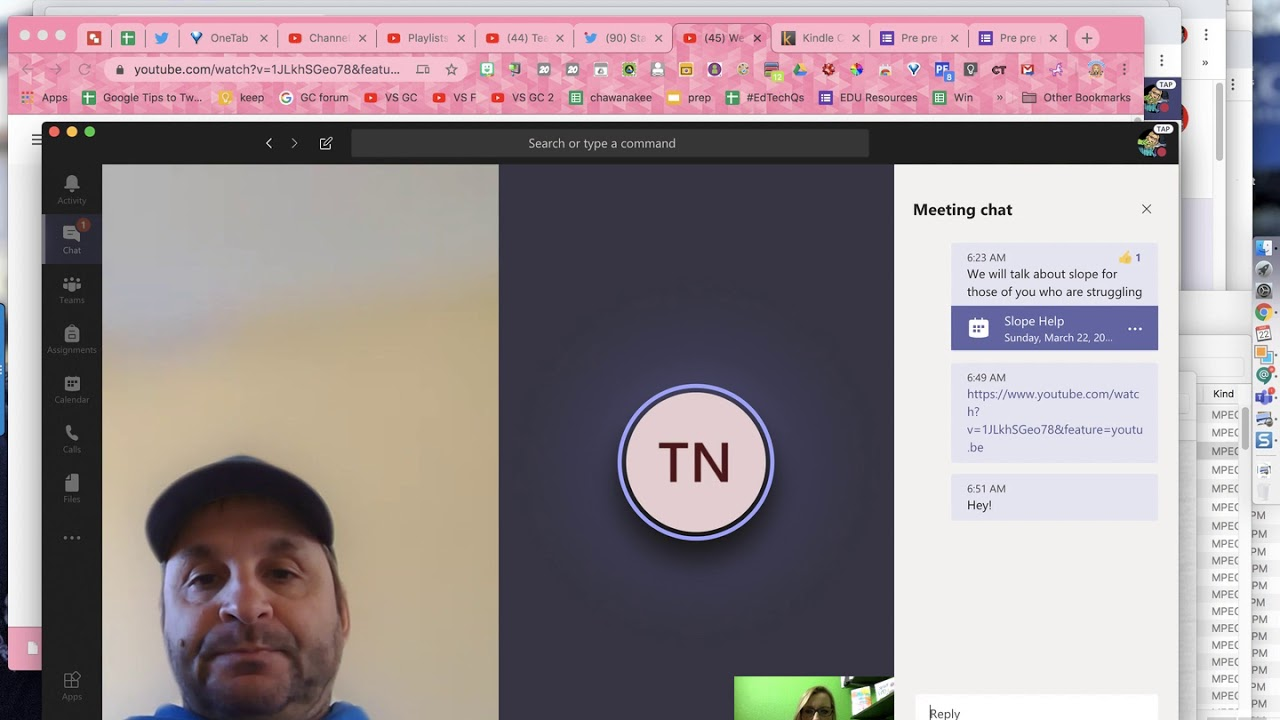 2) If you do not wish to speak, can you share your points in the team’s chat bar?
Ways to build RESILIENCE
Task (5 min)

Consider how could you use the techniques to your advantage to build your resilience?
What does each picture represent?
Exercise		   		     Sleep and rest		                         Talking to someone about challenges
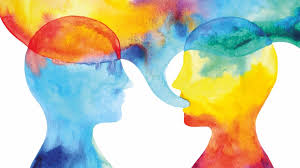 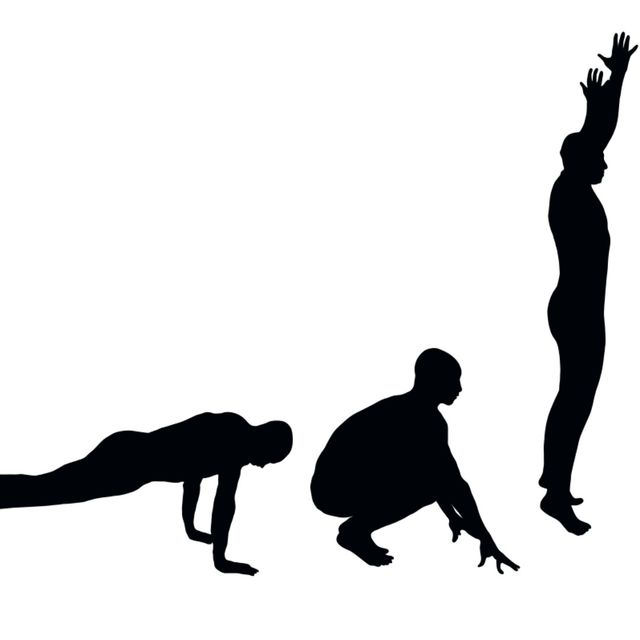 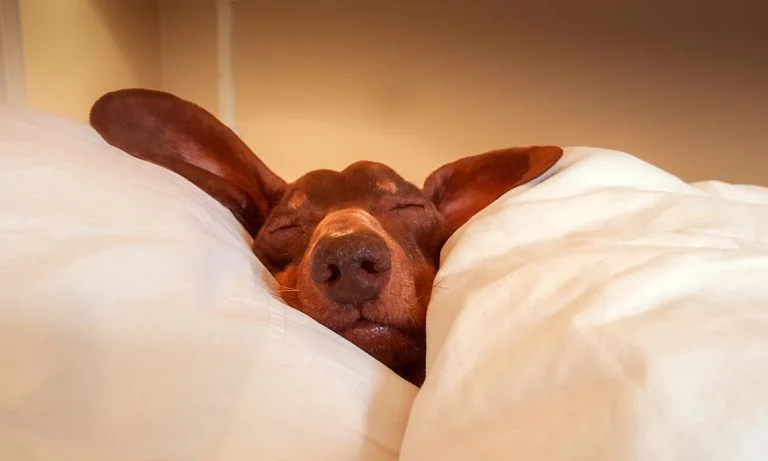 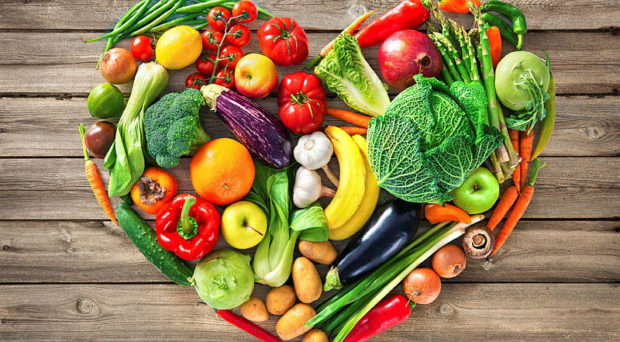 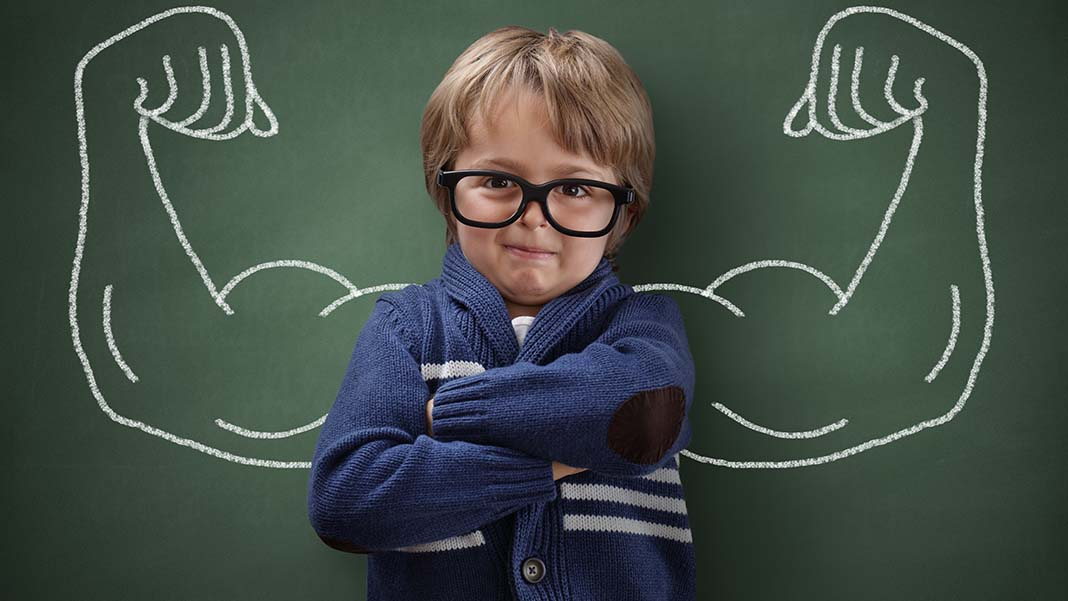 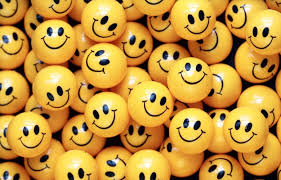 Doing things that make you happy	             Focusing on your strengths		  Healthy eating/regular meals
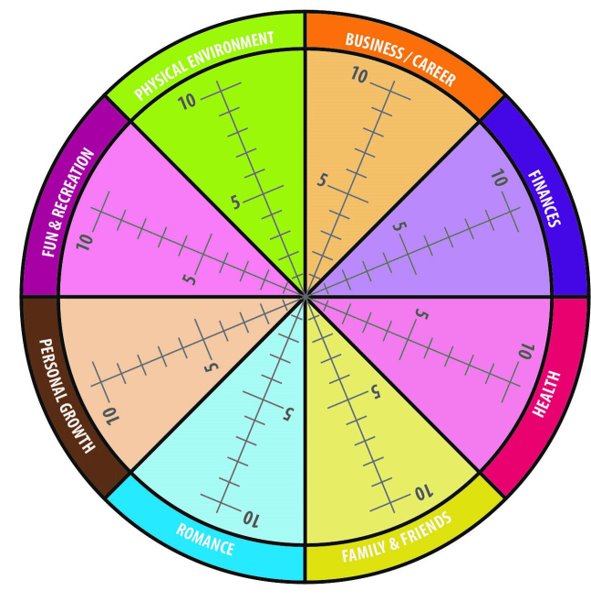 TO SUPPORT YOUR RESILIENCE.
IDENTIFY A CHANGE YOU COULD MAKE WITHIN THE NEXT 24 HOURS TO DEVELOP YOUR RESILIENCE?
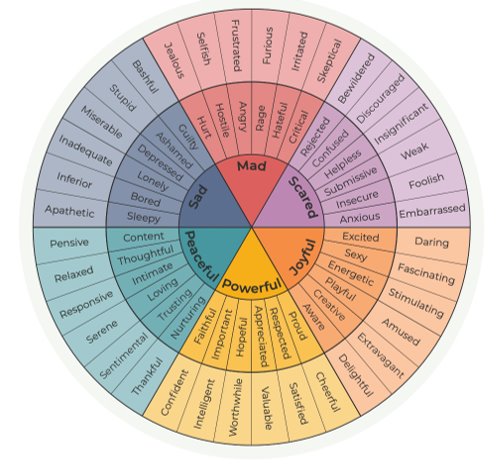 SELECT AN AREA IN YOUR LIFE WHICH YOU FEEL WOULD HELP YOU BUILD YOUR RESILIENCE? 
SCALE yourself out of 10 of you feel at the moment. 
SET yourself a goal within the next 24 hours.
https://www.marcohealthtech.com/emotion-wheel-app/
Extra Resources
Benefits of Failure - Speech by J. K. Rowling, Author of Harry Potter
THANK YOU

For further information on this topic including a webinar led by specialist wellbeing practitioners, please visit the Talking Health series of the Let’s Chat website.

Let’s Chat Talking Health webinar series